Les adjectifs et les pronoms
indéfinis
Quantità indefinita
Per esprimere la totalità:

tout, toute, tous, toutes
AGG.: J’invite tous [tu] mes amis chez moi.PRON.: Je les invite tous [tus] chez moi.
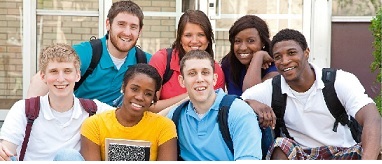 Quantità indefinita
Per esprimere una quantità indeterminata:

plusieurs 
AGG.: Il a fait plusieurs traductions.
PRON.: Il en a fait plusieurs.

certains, certaines
AGG.: Certaines photos sont floues.
PRON.: Certaines de ces photos sont floues.
Quantità indefinita
Per esprimere una quantità indeterminata:

différents, différentes / divers, diverses
AGG.: Il y a différentes / diverses solutions possibles.
quelques (+ sostantivo plurale)
AGG.: Je vais passer quelques jours à la mer.

quelques-uns, quelques-unes
PRON.: Je connais quelques-uns de ses amis.
Quantità indefinita
Per esprimere l’assenza totale, la quantità nulla:

aucun, aucune
AGG.: Aucun élève n’a eu la moyenne.PRON.: Parmi ces projets, aucun ne m’intéresse.

pas un, pas une
AGG.: Pas un étudiant n’est arrivé à l’heure.
personne
PRON.: Personne n’est venu.
Quantità indefinita
Per esprimere l’assenza totale, la quantità nulla:

nul, nulle (registro formale)
AGG.: Cet homme n’a nulle ambition.

nul (registro formale)
PRON.: Nul ne sera excepté.

rien
PRON.: Nous n’avons rien à ajouter.
Quantità indefinita
Per esprimere l’individualità:

tout, toute
AGG.: Ici, on peut skier en toute saison.

chaque 
AGG.: Il y a un résumé à la fin de chaque chapitre.

chacun, chacune
PRON.: J’ai des cadeaux pour chacun d’entre vous.
Traduzioni dell’aggettivo indefinito "ogni"
In generale, ogni = chaque

ATTENZIONE però ai casi particolari:

IT: ogni + numerale
FR: tou(te)s les + numerale  tous les deux jours

IT: ogni + agg. possessivo
FR: chacun(e) de + agg. poss.  chacun de ses mots

IT: ogni altro/a
FR: tout(e) autre  toute autre observation
Identità indefinita
Per indicare qualcuno o qualcosa di indeterminato:

un certain, une certaine
AGG.: Il loge chez une certaine Mme Durand.

n’importe quel / quelle / quels / quelles
AGG.: Tu peux venir à n’importe quel moment.

quelconque 
AGG.: Imagine un prétexte quelconque pour justifier
          ton absence.
Identità indefinita
Per indicare qualcuno o qualcosa di indeterminato:

quelqu’un
PRON.: Est-ce que quelqu’un peut m’aider ?

quiconque
PRON.: Quiconque désobéira sera puni.

quelque chose
PRON.: Tu as quelque chose à me dire ?

n’importe lequel / laquelle / lesquel(le)s 
PRON.: Je cherche un indice, n’importe lequel.
Identità indefinita
Per indicare qualcuno o qualcosa di indeterminato:

n’importe quoi / qui 
PRON.: Il peut arriver n’importe quoi à n’importe qui.

quoi que ce soit / qui que ce soit 
PRON.: Ils sont partis sans dire quoi que ce soit à 
            qui que ce soit.

tel, telle
PRON.: Tel est pris qui croyait prendre.

un tel, une telle
PRON.: Il y a un tel qui affirme avoir vu les voleurs.
Identità indefinita
Per esprimere la similitudine:

même, mêmes
AGG.: Il porte le même pull que moi.
PRON.: J’adore ses chaussures : je veux les mêmes !


(un) tel, (une) telle, (de) tels, (de) telles
AGG.: Il a fait un tel bruit qu’il m’a réveillé.
Identità indefinita
Per esprimere la differenza:

un autre, une autre, d’autres
AGG.: Donne-lui une autre chance.

autre, autres
PRON.: J’en voudrais trois autres.

autrui (registro formale)
PRON.: Il faut respecter les opinions d’autrui.
Traduzioni dell’indefinito "altri/altre"
IT: (di) altri/altre  FR: d’autres

AGG.: Tu as reçu d’autres cadeaux ?
PRON.: Tu en as reçu d’autres ?


IT: degli altri/delle altre  FR: des autres
AGG.: Avez-vous les factures des autres produits ?
PRON.: Il recherche d’abord le bonheur des autres.